Nom : ………………….….. Test passé le : ………………………..
CEINTURE ROSE      Validée : ⃝ oui ⃝ pas encore
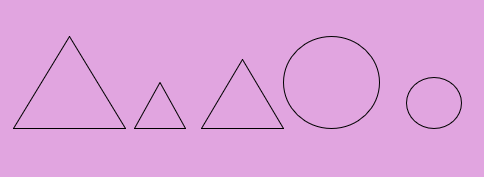 1. Remets les mots dans l’ordre pour former une phrase
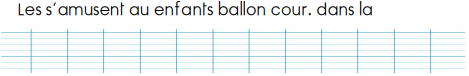 2. Entoure les phrases correctes
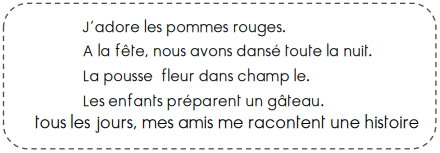 3. Lis et complète
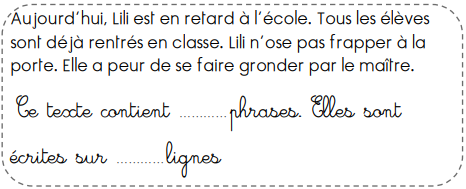 Nom : ………………….….. Test passé le : ………………………..
CEINTURE ROSE      Validée : ⃝ oui ⃝ pas encore
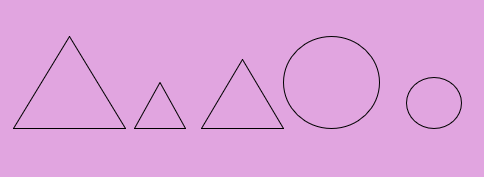 1. Remets les mots dans l’ordre pour former une phrase
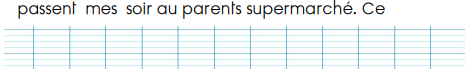 2. Entoure les phrases correctes
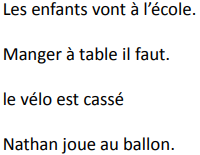 3. Lis et complète
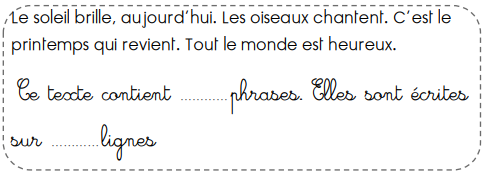 Nom : ………………….….. Test passé le : ………………………..
CEINTURE JAUNE     Validée : ⃝ oui ⃝ pas encore
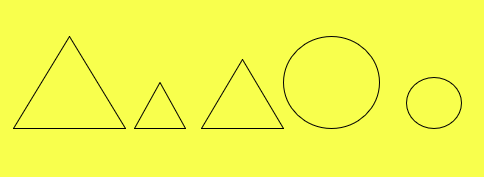 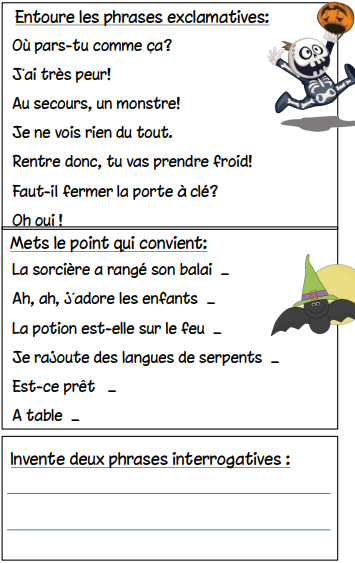 Nom : ………………….….. Test passé le : ………………………..
CEINTURE ORANGE     Validée : ⃝ oui ⃝ pas encore
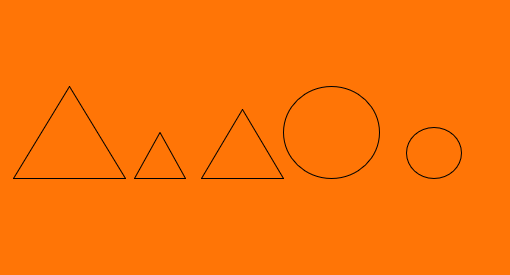 Dessine le symbole du nom et du déterminant.
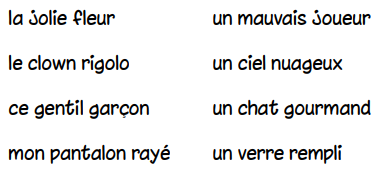 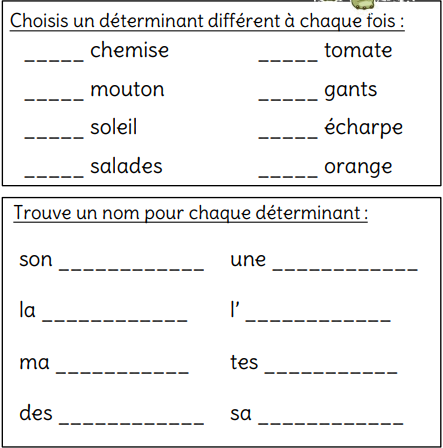